StorNext   4.6   Lattus   
                   TOI
Amplidata Topics
Name: Larry Kriewald, StorNext QA
July 2013
Quantum Confidential
Agenda
Day 1
Introduction
Expectations
Available Resources

Amplidata Basics
Lattus Hardware Lineup
Amplidata System Features
Interfaces
CMC
OSMI, CLI
AXR
Monitoring
qshell
Logging
Using the Log Collector
Networking

Amplidata System Functions
DCOS
Metastores
Blockstors
Cache Daemon
Client Daemon
Storage Daemon
Maintenance Agent
Amplidata Basics
Amplidata System Functions (cont)
Arakoon
HTTPS Proxy Server
Certificates
Data Structures
Storage Policies
Namespace
Superblocks
Object
Check-blocks

Lattus 3.1.4 Install Overview
Lattus Operational Issues
Start-Up
Shutdown
Thresholds
Admin Email
Crawl
Disks (Decommission/Replace)

Multi-Geo Overview
Critical Issues
2
Expectations
Not a end-to-end tutorial of the Amplidata System.
Not a replacement for Quantum provided online training.

This will focus on QA experience with:
Overview of Amplidata Components
Amplidata issues
Amplidata bugs
Special Recovery to resolve potential Amplidata product defects.
1
2
Resources
CSWeb https://qsweb.quantum.com/wiki/tiki-index.php?page=Homepage - Public
Lattus Software
A10 ISO distributions (OS, packages, system bios setting)
M662 ISO distributions
Amplidata ISO, and patch distributions
Documentation
Training Links
Videos
Box https://quantum.box.com/login
Engineering exchange of project Information 
Project Documentation
Amplidata Released Documentation
Amplidata Released Builds
Amplidata Confluence https://confluence.amplidata.com/display/KBEX/Troubleshooting+guide
Username: quantum_wiki
Password: wiki4quantum
4
Next Section
Amplidata Basics – Hardware Lineup
Lattus Hardware Lineup
The Amplistor Lattus Storage System is uses a Dell OEM hardware for (C10) controllers nodes.

	C10 Front View






                  C10 Rear View


The Amplistor Lattus Storage System uses Dell OEM Network Rack Switches (S60).

                  S60 Front View
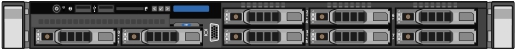 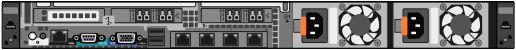 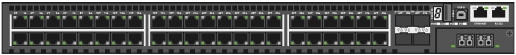 6
Lattus Hardware Lineup
S60 Rear View






The Amplistor Lattus Storage System uses a Dell OEM Network System Switch (S4810).
                 S4810 Front View
 
                 



                    S4810 Rear View


The Amplistor Lattus Storage System uses a Dell OEM Network Interconnect Switch (8132F).
Or a customer can use their own supplied switch.
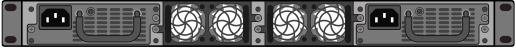 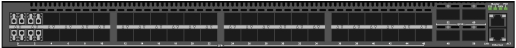 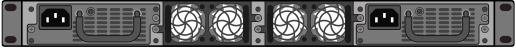 7
Lattus Hardware Lineup
The Amplistor Lattus Storage System uses (S10) Storage Nodes built by Avnet, and the chassis is built by Aaon.

                 AS-36 Front View

      AS-36 Rear View
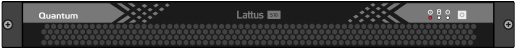 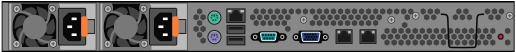 8
Lattus-X Hardware Lineup
The Lattus-X A-10 uses Dell OEM hardware R720xd for (A10) Access Node. Used for Lattus + NAS +CIFS File Access

	A10 Front View



                   A10 Rear View
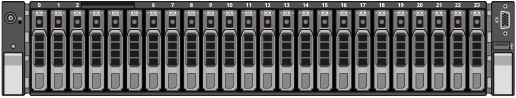 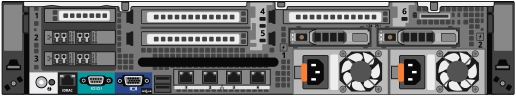 9
Lattus-M
The Lattus-M M662 Dell and NetApps OEM hardware for Lattus-M M662 for StorNext Managed Use.





2 – Dell Servers (R710)
1 – NetApp Metadata Array (CDE2600-24)
1 – NetApp Metadata Expansion Chassis (CDE2600-24)
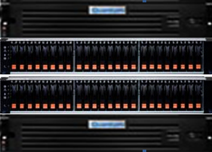 10
Next Section
Amplidata Basics – Lattus System Features
Lattus System Features - CMC
Lattus CMC – Lattus Management Console
Recommended Interface for QTM customer to access Lattus.
Installation
Management
Monitoring
Reporting
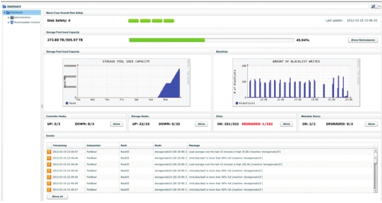 12
Lattus System Features - OSMI
OSMI (Object Storage Management Interface)
Menu driven CLI for Administrators for commonly used “qshell” commands (written in python).
OSMI is presented once a Administrator logs into a terminal for a Lattus controller.
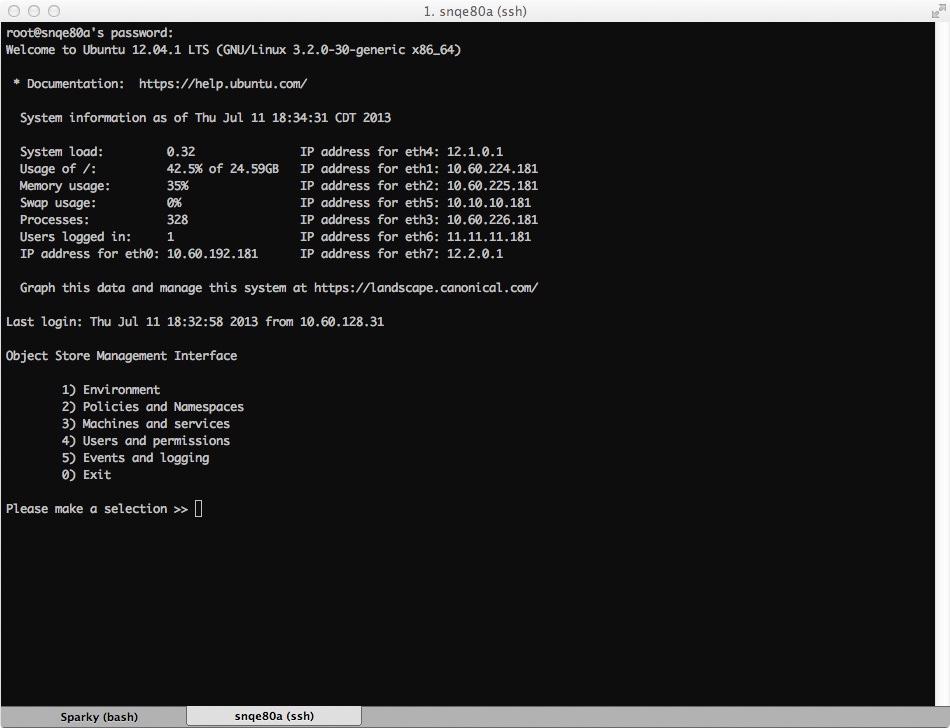 13
Lattus System Features - OSMI
OSMI (cont)
Backing up to a previous menu in OSMI sometimes require CTRL+C.
Exiting OSMI bring you to an OS root shell.
OSMI usage is documented in the Lattus documentation
14
Lattus System Features - Interfaces
Interfaces
AXR (Amplidata REST Interface)
Can be configured to use HTTP or HTTPS
By default only 1 client daemon is configured.
Additional client daemons can be configured using the Lattus CMC
http and https client daemons can co-exist in one configuration.
AXR (HTTP)
Uses the default port 8080
Different port number can used per customer requirements.
With http & https configured in one configuration, http requires using ports 8090 & 8091 for http client daemons configurations with (no TLS).
AXR (HTTPS)
Default ports recommended for use with StorNext
Port 443 - Lattus CMC
Port 444 -  Primary Client Daemon
Port 445 – Secondary Client Daemon
15
Lattus System Features - Interfaces
Interfaces
HTTPS (cont)
Configuration Files:





RSA encryption Ciphers AES-128, & AES-256 modes are supported.
AES-128 is more restrictive.
AES-128 is only supported on some browsers that support TLS 1.1 or higher.
Certificates:
Self signed certificates can be generated using openssl commands.
Required a number of openssl commands.
Build certificates using a template
16
Lattus System Features - Interfaces
Interfaces
Certificates
Generating certificates using StorNext GUI.
Gets populated to /usr/cvfs/config/ssl
No import required for Public key
Required the private key to be uploaded to C10 controllers
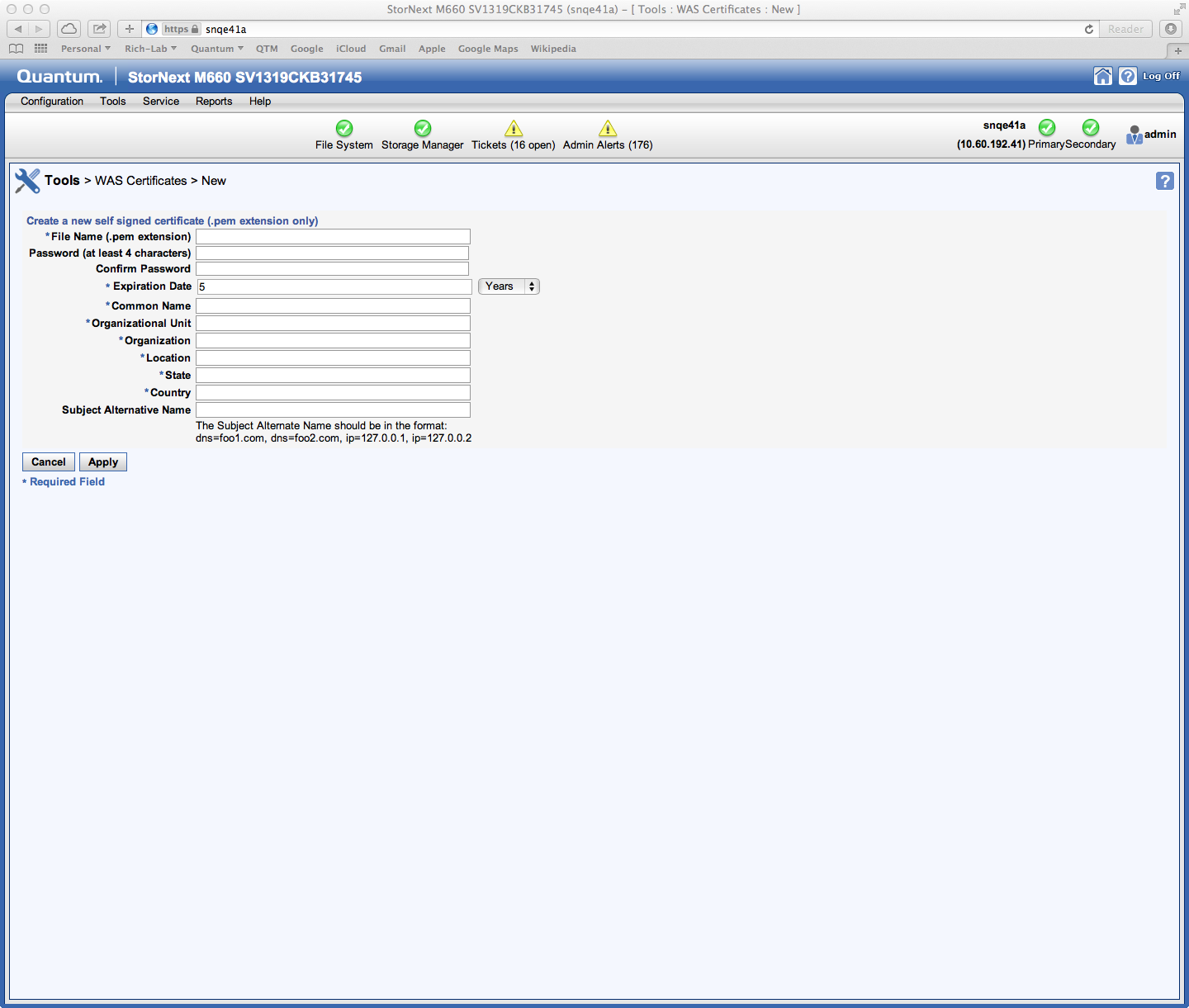 17
Lattus System Features - Interfaces
Interfaces (Certificates cont)
Build a template for using openssl commands.
18
Lattus System Features - Interfaces
Interfaces
Certificates
Generate a certificate using openssl commands with a template









Uploaded .pem files to each controllers using the Lattus CMC.
Get saved to /opt/qbase3/cfg/pound/server.pem
Public key needs to be extracted and imported into the StorNext client.
19
Lattus System Features - Interfaces
Example or private key








Public key needs to be extracted and imported into the StorNext client.
20
Lattus System Features - Interfaces
Example of Public Key
21
Lattus System Features - Interfaces
Interfaces
Certificates generated by a Public Certificate Authority have not been tested. i.e. (Symantec, VeriSign)
Install Certificates
Select .pem file and upload for each controller
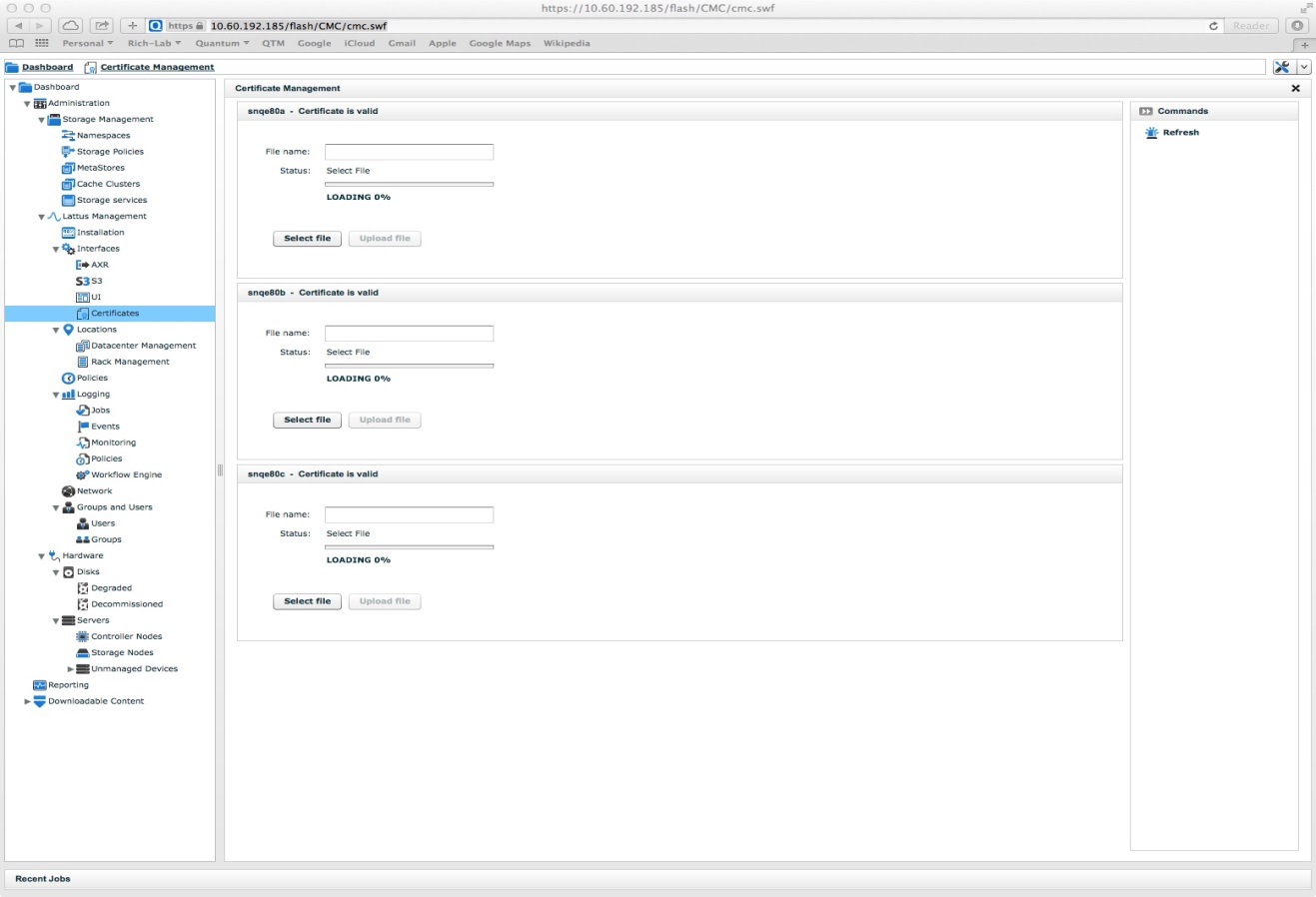 22
Lattus System Features - Interfaces
Interfaces
S3 Interface is not implemented in StorNext 4.6.1
Enabling CMC  HTTPS 
Select enable, verify port 443 is populated, and save
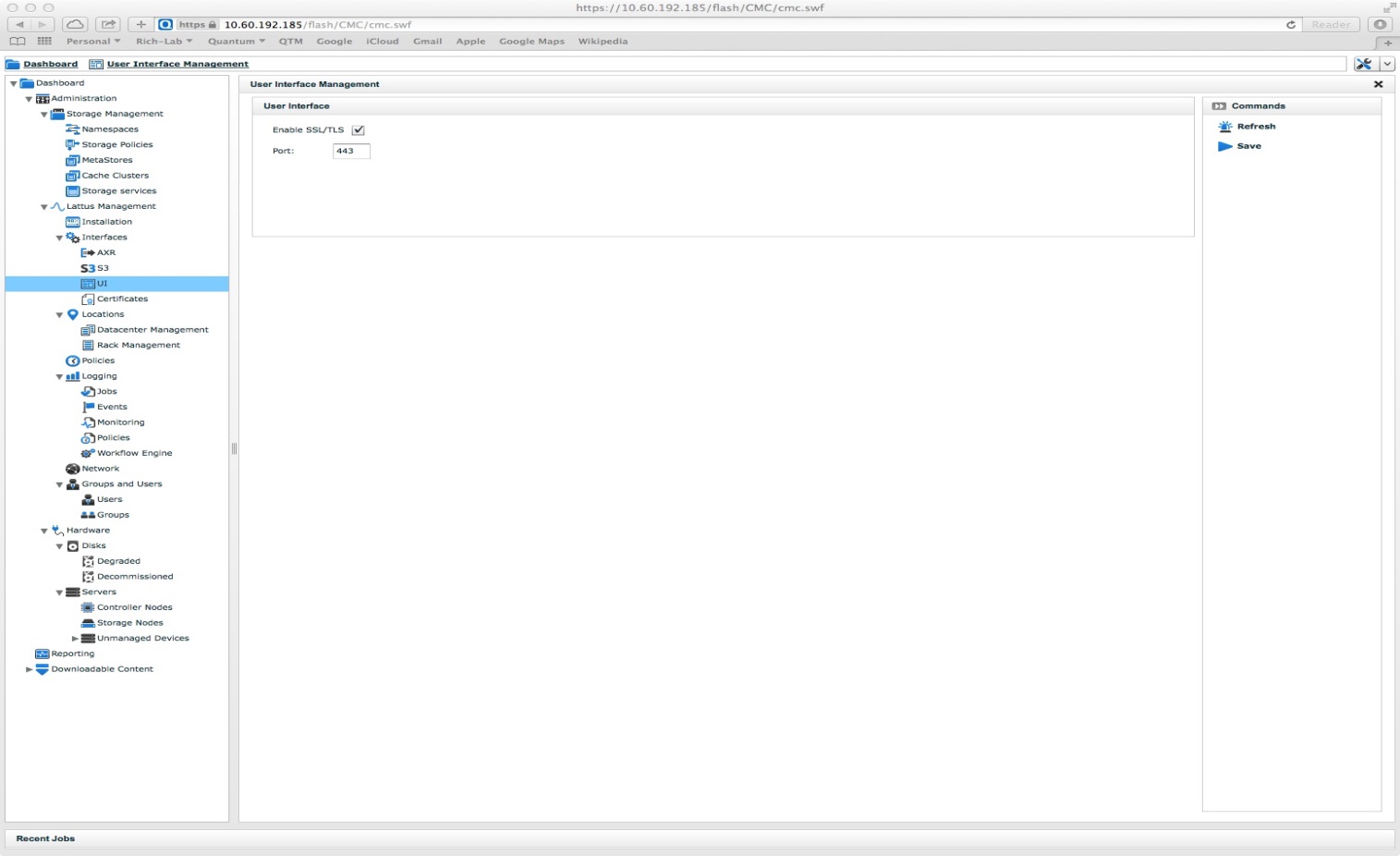 23
Lattus System Features - Logging
Logging 
Most logs use log rotate rules.
Log rotations happen daily and or weekly.
Log rotation rules are located in /etc/logrotate.d
Analyzing logs can be achieved with most OS related utilities used for viewing logs.
Logs are not in one place.
24
Lattus System Features - Logging
25
Lattus System Features - Logging
Quickly finding issues in DSS client.log
Using “grep” for some keywords yields the best results for triage of potential issues between StorNext and Lattus.
Each connections between StorNext and Lattus has a unique thread ID in the client log.
You can get a good determination of REST operations from specific keywords to use with “grep”.
26
Lattus System Features – Log Collector
The log collector tool is installed in 3.1.4, previous releases had to be manually installed from the “qshell”
i.qp.findByName('log_collector')
i.qp.lastPackage.install()
i.qp.lastPackage.configure()
Using the log collector: 
Logs can be collected from all nodes by using the log collector tool on the management controller.
The log collector can upload files to Amplidata Support once it completes collection.
The log collector is run from the OS shell
# cd /opt/qbase3/apps/log_collector
# ./log_collector_trigger.py -t all  alllogs -d 2013-06-15 -n snqe80a -n snqe80b -n snqe80c -n snqe80-stor-03 -n snqe80-stor-06 -n snqe80-stor-09 -n snqe80-stor-16 -H -N quantum -U 'quantum' -P '!mplist0rN4xt' -D 'QUANTUM-390’
Multiple logs from a single Lattus system are organized and renamed by the tool.
27
Lattus System Features – Log Collector
Logs are moved on the management controller in gziped tarballs identified by the dates and system of the collection.
Logs can be collected by type, severity, date, or keyword. 
Amplidata support prefers that requested data and logs be uploaded to their evidence site.
28
Lattus System Features – “qshell”
Using the “qshell”
CAUTION: The “qshell” should used with direction of Amplidata support. 
Treat the “qshell” with extreme caution, use of commands in the “qshell” can many times cause irreversible damage. Requiring downtime and can cripple a configuration. Be aware of what the command you are going to issue does!
If you need help understanding what a command does, use the command with "(? “ to get a help information.
The “qshell” is a python command environment.
“qshell” commands can only interact with services that are local.
Commands are methods and are completed with “()”
Evoke from the OS prompt on the controller
/opt/qbase3/qshell
Use standard python syntax
String syntax: Use single and double quotes
Integers syntax: uses no quotes
List syntax: use square brackets “[]”
29
Lattus System Features – “qshell”
Using the “qshell”
Command Reference:
30
Lattus System Features - Monitoring
Lattus Monitoring
Access for monitoring is accessed by the Lattus CMC
Use the Lattus CMC VIP address.
Main Dashboard in the Lattus CMC
Worst case Disk safety
Storage pool capacity 
Blacklist read/write status
Repair status
31
Lattus System Features - Monitoring
32
Lattus System Features - Monitoring
Each node in Lattus has a monitoring agent.
A monitoring cycle is on 60 second intervals
Agent results are updated in the local DB.
Only modified results will be updated locally.
When the management node monitoring policy is run.
it will pull all local copies and synchronize them into the central DB on the central monitoring DB.
Generates aggregated storage pool usage.
Populate blacklist suspects, update blacklist graphs.
Validate the state of remote controllers and storage nodes running status.
Validate the status of remote controllers and storage nodes agents.
33
Lattus System Features - Monitoring
The events displayed in the dashboard are the most current and considered “live events”
Recent events no longer active role and can be seen using “all events” button on the second event screen. Using the more button will get you to the second screen.
Events older than 7 days role off the dashboard by default.  Depending on your log rotation scheme, these logs can disappear after 7 days.
Event detail can be viewed by selecting the specific event.
Phone Home “event escalation” can be configured for a collections of daily events depending on the severity level chosen
Hardware status monitoring can be viewed from the hardware tab.
Provides Node status
Degraded  disks and metastore SSD’s
34
Next Section
Amplidata Basics – Lattus System Functions
Lattus System Functions
Where is my data??
Metadata resides in the Metastores
Data resides in the Blockstores
The Amplidata System is built upon Ubuntu Operating System and has a unique software stack.
DCOS Operating System
Ubuntu version 12.04 LTS
Uses a modified kernel modified by Amplidata
Controller Node HDD’s  use Linux RAID 1
Storage Node also uses Linux RAID 1
MetaStores: 
Depends on a Arakoon Cluster underneath the Metastores, with 2 active members.
(C10) Controller Node SSD is required.
Metastore’s requires 3 SSD (1 for each controller).
36
Lattus System Functions
Metastores (cont)
Internal defined metastores
env_metastore  - 5GiB
framework metastore – 20 GiB
User defined metastores
Objects
Blockstores
A blockstore has a unique identifier within a Lattus configuration.
The blockstore ID is recorded in a file under the dss mountpoint as well as the configuration database.
Blockstore ID can also be acquired by using the qshell command “print q.dss.manage.showLocationHierarchy()”
Decommissioned disks will show a “ABANDONED, failed” status.
A storage node contains blockstores, 1 blockstore per disk.
Blockstore states are managed by the DSS processes, or can manually by changed.
37
Lattus System Functions
A blockstore tlog directory structure looks like:
/mnt/dss/dss5/blockstore/ns/0/0/2Sc3UShWB=of6lzExBsISN/_tlog
Note the following:
All storage nodes have all blockstores in /mnt/dss/
The dssX number is not the same as the blockstore ID.  On AS36 nodes, there will be a dss1, dss2, dss3 etc… on every single node.
The directory 2Sc3UShWB=of6lzExBsISN translates to a specific namespace.   This is a coded version of the namespace that only DSS understands.  The coded version of this will be the same on all storage nodes.
38
Lattus System Functions - Daemons
Client Daemons
REST API
(DSS) BitSpread Encoder
One or more per controller
Cache Daemons
Caches superblocks
Max size is configurable
Storage Daemons
2 instances per S10
Is responsible for a set of blkstores
Maintenance Agents
Polls the storage daemon:
For Objects to be repaired
For Object to be deleted
CONTROLLER NODE
SN Clients n
SN Client 1
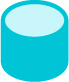 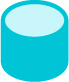 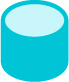 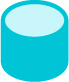 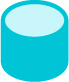 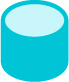 Distributed Metadata Store 1
Distributed Metadata Store n
STORAGE NODE
Storage Node n
Storage Node 1
Storage
Daemon
Maintenance
Agent
Storage
Daemon
Maintenance
Agent
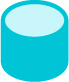 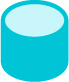 Blockstore n
Blockstore 1
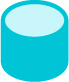 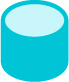 Blockstore n
Blockstore n
* 1 Blockstore = storage space on 1 physical disk
39
Lattus System Functions - Daemons
Client Daemons
One by default is configured on each controller, additional client daemons can be enabled.
The client daemon(s) is responsible for handling REST requests from the client application. (IOPATH between Amplidata and StorNext )
Read
Write
Update 
Delete
Each Client daemon listens for REST request on specific ports.
Public Networks: Port 8080
Private Networks: Port 23510
Each Client Daemon has the same view of the underlying storage.
40
Lattus System Functions - Daemons
Cache Daemon
One by default is configured on each participating controller.
Each Cache Daemon can read from any physical location.
Client Daemons check for cache data from the cache daemons before going to underlying storage.
Communication happens internally from a specific port.
The cache resides on one or more SSD’s which can reside on one or more controllers in the configuration.
The cache is configured upon creation and is not software controlled.
Modification to the cache size is manual and will require Amplidata or QTM Support intervention.
There are tunable in the cache daemons that can be tuned.  QA has not evaluated these as yet.
Note: If you have multiple SSD’s in the same controller, 1 cache daemon will handle them both, so that effectively means only 1 cache daemon per controller node.
41
Lattus System Functions - Daemons
Storage Daemon
Each storage node has 2 storage daemons.
Each storage daemon is the gateway for the blockstores, when receiving requests from client and maintenance daemons.
Storage Daemons listen for requests on specific internal ports (23520, 23521)
Each storage daemon is responsible for a number of blockstores on that specific storage node.
A storage daemon is responsible for management of a namespace. a.k.a  “master storage daemon”
A daemon can be the master for multiple namespaces.
Master storage daemon keeps track for a list of objects that are in need of repair or deletion.
Determine the master storage daemon:
42
Lattus System Functions - Daemons
DSS Maintenance Agent
One Agent is on each storage node.
Its responsibility is to repair the underlying storage.
The maintenance agent and storage daemon check for needed repairs to underlying storage every 900 seconds.
The namespace “master storage daemon” takes instructions from the maintenance agent on processing deletions in the namespace.
43
Daemon interactions with the Arakoon
Do the daemons need access to the Arakoon as clients?
The storage daemons need access to the env_metastore, and are accessed as a Arakoon client.
The monitor_agent needs access to the framework metastore, and are accessed as a Arakoon client.
The application server needs access to the framework metastore, and are accessed as a Arakoon client.
Access goes through the Arakoon on the client ports.
The port used on the storage node is not specific.
See the Arakoon configuration file for the ports details.
Note:  Each metastore configuration is located: 
/opt/qbase3/cfg/qconfig/arakoon
/opt/qbase3/cfg/qconfig/arakoon/env_metastore
/opt/qbase3/cfg/qconfig/arakoon/framework
/opt/qbase3/cfg/qconfig/arakoon/Object
44
Lattus System Functions - Arakoon
45
Lattus System Functions - Arakoon
In the previous slide:
The Arakoon database cluster consist of a instance on each controller.
The majority of 3
Each controller instance carries the same data, and one is set to be the “master” arakoon.
The master instance manages all the updates from clients.
Clients can be controller or storage nodes.
Clients only talk to the master, but slaves can be contacted to inquire who is the master.
The Arakoon can become corrupt very easily in a unplanned shutdown.
Each arakoon instance also has an associated transaction log, called a tlog, which resides on an HDD local to each controller.	
Location of the tlogs can be acquired from the configuration file.
You only need 1 intact copy of the database or tlogs to rebuild the entire arakoon array.
46
Lattus System Functions
HTTPS Proxy Server
Lattus uses pound, a reverse SSL proxy
Pound uses openssl for encryption and decryption.
Pound supports the UI, AXR, and S3 interfaces in Lattus.
Pound supports any certificate supported by openssl
In some cases tuning is required to overcome timeouts.
Tuning requires modifying:
/etc/pound/pound.cfg 
/opt/qbase3/cfg/dss/clientdaemons
47
Lattus Data Structures
Storage Policies (single geo)
Quantum recommends a 20/4 policy on a configuration of 20 storage nodes.
In this configuration we have a safety of 4, which defines 4 simultaneous failures that can be sustained. 
Objects spread across 20 storage nodes, using 1 disk per storage node.
Using "force dispersion"
Quantum recommends a 12/4 policy on a configuration of 6 storage nodes.
In this configuration we have a safety of 4, which defines 4 simultaneous failures that can be sustained. 
Objects spread across 6 storage nodes, using 2 disk per storage node.
Using "force dispersion"
48
Lattus Data Structures
Force Dispersion (single geo)
Examples:
Six storage node scenario
2 data centers, 1 rack in each data center, each rack has 3 storage nodes (for a total of six)
10 storage node scenario
2 data centers, 1 rack in each data center, each rack has 5 storage nodes (for a total of ten)
Summary:
In each case, we can use force dispersion (dispersion at the node, rack, and data center level).  
Note:
In the case where we have an un-even number of storage nodes either at the data center or rack level, or if you had an unequal number of racks in each data center, depending upon what type of failure you would like to protect against, force dispersion should not be used.
49
Lattus Data Structures
Namespace’s
Only 5000 namespaces are supported in a single configuration.
There are 2 namespace types that can be defined in Lattus
Namespace (no encryption)
Namespace (with encryption enabled)
To configure a Namespace these prerequisites must be met.
A namespace is created once you have configured a Storage Policy.
Requires a active and optimal Metsstore.
Need to choose between “encryption” or “no encryption”
Need to choose if small filze size support is needed.
50
Lattus Data Structures
Namespace Encryption
Namespace Encryption uses AES-256-CTR
When creating a namespace and encryption is selected:
On the first namespace that is set to be encrypted, you will be prompted for 2 new fields to fill in.
Password     (This related to a password for the encrypted namespace)
Password confirmation
The password is used to generate the master key. 
This master key is used when encrypting the namespace.
The master encryption key is local to each controller node.




If other namespaces are created after the first one, it will use the same password, but generate a new key for the added namespace.
51
Lattus Data Structures
Be sure to backup the key database periodically
Run the “qshell” to export the key database
q.dss.manage.exportMetadataEncryptionPolicy('<localpath>') 
For example, <localpath> could be: /root/my_key_db_0710.txt
52
Lattus Data Structures
Superblocks
When a object is ingested into Lattus from StorNext, the client daemon divides the object into one or more superblocks before Amplidata encodes the data.
When a policy is defined you will need to determine what superblock size the storage policy will have.
The superblock size defined in the Storage Policy should never equal to the customer potential object size.
Different superblocks size have different effects. They relate to:
Lager SB size – Increased performance
Larger SB size – Lower Metadata Overhead
Smaller SB size – Increases Partial Read Overhead
For Lattus and StorNext configurations StorNext recommends a superblock size of 64MiB.
If a special customer use cases arise that have a requirement to set the SB size differently.
If this is the case, there will be required StorNext parameter settings that may be needed to offset the SB size from the default recommended.
53
Lattus Data Structures
Objects
Whatever you store in Lattus, it is logically defined as a object and will reside in its own specific namespace.
With the recommended default of 64MiB SB size on a storage policy.      An object is limited to 4TiB.
A Stored Object on Lattus:
Metadata will be stored in the associated metastore used for the specific namespace.
Data will be encoded and spread across the blockstores associated with the Storage Policy defined for this object.
Viewing objects using a browser
You can use a browser to view a list of namespaces, within a Lattus configuration. Under the root of namespaces, each namespace will reside in a different folder.
You can use a browser to view the objects within a namespace. In this version of the software,  no concept of tags or virtual folders within a namespace.
Each Object ID name will be unique within a namespace.
54
Lattus Data Structures
Check-Blocks
Lattus splits and encodes data objects into multiple check-blocks that encode redundancy.
Check-Blocks are spread dynamically over the entire storage pool.
Example:  (Spreading across storage nodes used)
In a configuration where we have a storage policy and namespace defined with a 14/4 policy, we are using a disk safety of 4 and spreading data over 14 storage nodes, using 1 disk per storage node.
Lattus will store these objects in the namespace for this policy.
Lattus will then choose a different set of 14 drives to generate the check-block on.
In the event a object needs to be rebuilt and restored, Lattus only requires a subset of the check-blocks to restore the data object.  This is determined by the policy that was defined in the example.
From the example above with a policy of 14/4, Lattus can decode and assemble any object by reading from 10 drives of the 14 defined in the policy.
55
Next Section
Lattus 3.1.4 Install Changes
Lattus 3.1.4 Install Changes
Due to a critical Amplidata Bug (AMIF-3216), new installs could be affected by this issue.
With 3.1.3 all metastores will have to be manually converted after upgrading to 3.1.4. 
Currently the workaround has not been tested.   
This will be an impact to customers that involves a lengthy process to workaround the issue.
Issue was discover in the large system test that was previously done in Colorado Springs.
Currently it is unknown if this affects only multi-rack configurations.
Amplidata Engineering has recommended the install and configuration for a new installation be changed in the order tasks are done in the current published documentation to get to 3.1.4.
Brief Outline of Install Procedure.
Management Node
Install 3.1.GA Build (quantum_usb_stick_3.1.0.35.iso) ‘same procedure as before’
Configure Networks
57
Lattus 3.1.4 Install Changes
Add Lans; Name, Description, Role
Cloud initial install
Set time zone, NTP
Perform 3.1.4 Patch procedures.
Copy 3.1.4 patch to the management node.
Run a health check: qshell - q.amplistor.systemCheck() 
Extract the patch: follow published documentation.
Verify the patch
Apply the patch
Note: When applying the path, use the “-s” to skip the healthcheck
Note: You will observe a error on Backup of application qpackagesserver failed. This will be resolved in a later step.
Check the “About tab” in the CMC or run the qshell command to make sure it has installed the patch and show release: 3.1.4.
58
Lattus 3.1.4 Install Changes
Continue to install remote nodes.
Follow published documentation
Initialize the remote nodes: follow published documentation.
Backup the qpackageserver
Follow published documentation
Configure Phone Home
Configure Metastores, bring them into a optimal state.
Follow published documentation
If you are implementing https
Follow published documentation
Configure certificates
Configure the UI for https
Configure AXR
59
Lattus 3.1.4 Install Changes
Install the Storage Nodes
Follow published documentation
Power on storage nodes
Perform PXE install
Initialize the store nodes
Configure the Storage Policy
Follow published documentation
Configure the Namespace(s)
Follow published documentation
Initialize Reporting
Follow published documentation
Run a health check 
Run a health check: qshell - q.amplistor.systemCheck()
60
Lattus 3.1.4 Install Changes
Validate the Install
Follow published documentation
61
Next Section
Multi-Geo
Lattus Multi-Geo
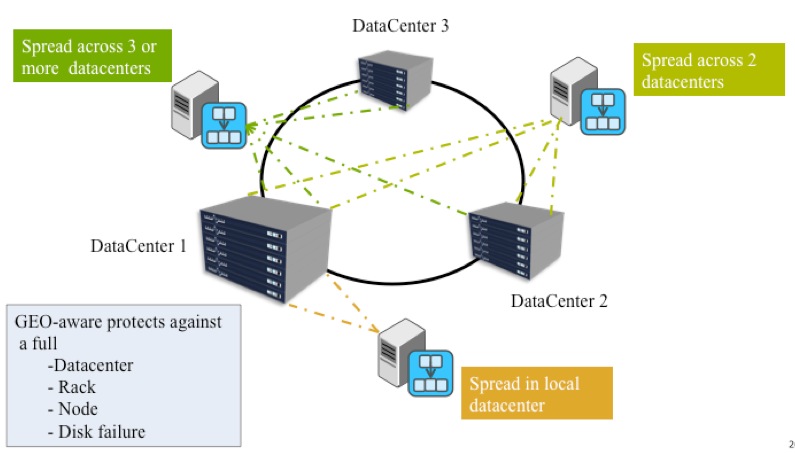 63
Multi-Geo
Currently QA status
Have qualified Lattus-X with 3.1.4 using StorNext 4.6.1.
Lattus-M is not complete, it is still under qualification and expected for Lattus 3.1.4 and StorNext 4.6.1.
Still working through some product defects.
Current Targeted Configurations
2-site Multi-Geo
3-site Multi-Geo
Brief Background on Multi-Geo
Lattus can geographically spread a single instance of data across multiple sites, to provide additional site failure protection, without the overhead of storing multiple copies of the data.
 The system can then ensure that data remains available and fully protected, even in the event of a site failure. 
Unlike a Single Geo configurations,Multi-Geo behaves differently.
64
Lattus Data Structures
Force Dispersion (Multi-geo)
Depending on customer specific requirements, some multi-geo scenario’s choosing dispersion over the level cannot be a one-size-fits-all recommendation.
Datacenter (site)
Rack
Questions that may be applied to a customer requirements:
Are you willing to lose a rack?
Are you willing to lose a datacenter?
Or are you willing to lose both??
65
Multi-Geo
A few of the differences between Single and Multi-Geo we know at this point.
Storage Policies can be created that tolerate site failures, and even have sufficient durability to still protect against rack and additional disk or storage node failure.
The rules for storage policy between a single site configuration compared to multi-site configuration are quiet different and have different  obstacles that need to be considered in deployment
Example: (controller and storage node requirement)
Single Geo 20/4 policy is configured
1 site 
3 C10 Controllers
20 Storage nodes
Multi-Geo 20/11 
2 sites
3 C10 Controllers (1 controller at each site, 3rd controller will co-exist at 1 of the 2 sites)
20 Storage Nodes (10 storage nodes per site)
66
Multi-Geo
Networks
Multi-Geo Networks are very complex and require a lot of planning and configuration.
S60 switches will not use the default preloaded configuration.
Configurations have to be modified to support Multi-geo.
Private networks are required to be routed between sites.
Network Latency is a concern.
Small file support (batch mode)
A number of configuration changes have to be implemented.
Cache Clusters use is not possible
Management Node failover is not possible
67
Multi-Geo
Early Performance numbers (provided by Gordon Chace)
Distributed gateway measurement was to store N files (each 1GiB) from an A10 to Lattus, N being powers of two from 1 to 128.  Since the A10 was configured for a large threadcount limit, each filecount tier was also the same threadcount tier.  This was done with zero versus 100ms additional latency in the REST API paths.  The Lattus was singlegeo with 20:4 policy.
                           Files     Ingest     Retrieve   <1ms latency
                      1           3.39        9.48
                      2           3.89        12.34
                      4           4.30        17.07
                      8           5.51        30.04
                     16          9.30        48.60
                      32        17.13       96.35
                      64         34.44      186.84
                      128       67.29      381.09
 
                     Files     Ingest     Retrieve   100ms added latency
                     1           48.76      46.91
                     2          48.70       49.51
                     4          48.77       56.99
                     8          48.93       62.44
                    16         48.87       76.36
                     32        93.28      151.82
                     64        183.72     276.24
                     128       404.28     522.57 
The files were 1 GiB, so the total bandwidth is underwhelming with latency.  It was a large fraction of lightspeed with no latency and 16++ threads. 
QA Observation it leveled off for bandwidth at about 16 threads.  100 ms latency penalty is about 5:1.
68
Multi-Geo
Early Performance Numbers
Multigeo measurement was made without StorNext, simply running Amplidata’s PUT/GET burn-in utility on controller #1.  This had a 20:12 policy so GET is inherently 2.5 times easier than PUT.  Blacklisting (BL columns in the table) behavior was noticed for latencies of 25 ms and more.  Latency is applied to the controller #1 paths to other controllers and controller #1 to 10 of the 20 storage nodes.

                    Latency    Put elapsed     BL   Get elapsed     BL
                     0              49.90               0     21.97                0
                    10             69.18               0     23.76                0
                    20            101.15              0     34.72                0
                    25            117.89              0     40.36                0
                    25             114.99             1     40.46                0
                    30             130.17             4     45.65                0
                    37             145.55            18    50.75                0
                    50             168.66            48    64.30                0
                    60             179.97            54    70.98                0
                    75             197.48            75    82.32                0
                    100            246.60          147  101.42               2
                    140            308.62          274  121.12               22
                    200            432.28          514  143.16               62

QA Observation:  The short version of this is that 20 ms latency halved bandwidth for  PUT, and 25 ms latency halved bandwidth for a GET.  Blacklisting could just barely happen at 25 ms latency, but grew rapidly for higher latencies when doing a PUT.  Blacklisting for a GET would only happen at 100ms latency and beyond.
69
Multi-Geo
Latency was also experimented during install & initialize of controllers and storage nodes.  There were failures (which could be retried)
QA Observation:  It looks like 25 ms latency is more or less clean, and high latencies get increasingly dirty.  This applies to both the remote installs and to data transfers once installed.
Amplidata presented Quantum with some results from their latency tests. 
Will not be shown in this presentation!
QA Observation:  Looks like Amplidata also saw roughly 5:1 performance penalty at 100 ms latency.
70
Next Section
Operational Issues
Operational Issues
Potential QA Issues observed: 
Rack shutdown.
In some cases,  a rack shutdown will cause the rebooted controllers to boot without setting a route. 
A manual workaround is required to get them operational.
From the OS a qshell needs to be run on the troubled interface:
/opt/qbase3/qshell -f "/opt/qbase3/utils/network_post_config.qshell" eth0
Due to related issues, Amplidata Support recommends the following procedure to boot-up a configuration that was shutdown using the rack shutdown in the UI.
Startup Procedure

Thresholds
Process Thresholds

 Change Admin Email 

Determine when Crawl has run last. (bring up write up)
72
Operational Issues
Decommission Disks
One of the most common issues in Lattus is disk failures. 
Due to the consumer level drives in the current storage nodes, multiple failures can be seen.
The good news is the Lattus platform has the capability to take the drive out-of-active state, using the decommission feature.
When a failures occurs, an administrator can first attempt to reset the drive using the CMC.
If that fails, then the decommission routine can be run. The drive will then be taken out of commission.
When a decommission event occurs, the system moves the data off to other participating drives.
If the drive is in a state where it cannot be accessed, the data has to be rebuilt and moved to other participating drives.
A failing decommission procedure will require a intervention with QTM or Amplidata Support to resolve.
This involves identifying the suspect disk drive.
Manually set the blockstore to an abandon state.
Manually set the storage daemons to an abandon state.
Manually set the repair manager to run.
73
Operational Issues
Replacing Disks
The Lattus system has issue it you insert a replacement disk with active partitions. 
If a replacement disk has been drawn out of the RSL and returned and you get it as replacement be sure no active partitions exist.
Once you have decommissioned a disk, it cannot be reused in the Lattus system again.
74
Next Section
Critical Issues
Critical Issues - 42052
42052 Too many tlog files (250) from C10 controllers on MetaStore Object
A workaround exist. 42052 Documented Workaround
Very lengthy process.
The workaround can be applied with active I/O
The fix is a temporary workaround.
Tlogs can get in this state, depending on the amount of metadata traffic.
76
Critical Issues - 41485
41485 Too many tlog files (435) for node node_1_9005 on MetaStore objectMetastore.
A workaround exist, see 42052 resolution. 42052 Documented Workaround
Very lengthy process.
The workaround can be applied with active I/O
The fix is a temporary workaround.
Tlogs can get in this state, depending on the amount of metadata traffic.
77
Critical Issues - 41376
42376 powered up MDH-2 after shutting it down cleanly and many dssblockstores are OFFLINE
3 Amplidata bugs identified here
In this case a rack shutdown was run to shutdown the configuration.
Disk safety showed “-16”
A race conditions exists on boot-up
This caused the blockstores to delay in coming online.
78
Critical Issues - 42315
42315 check block stores failing after system power failure.
Related to blockstores with empty blockstore.id files.
Prevents repairs to run after the storage node is booted.
Amplidata Support intervention is required.
79
Critical Issues – 42128, 43114
42128 Too many open files filedescriptors (4096) for client daemon.
This issue will cause all I/O operations to halt.
This creates a number of other issues to pop-up
Error retrieving cache daemon info for daemon with id [1]
Monitoring Agent Failed to check lowest disk safety
Monitoring Agent Failed to verify codec version for namespaces
Monitoring Agent Failed to retrieve dss storage pool info
Monitoring Agent Failed to execute monitoring rule check_last_update
A workaround to this is to restart the client daemons.
This is a temporary fix.
With cache cluster configured leads to more issues.
A client daemon can leak a file descriptor.
An issue with cache daemon's used space calculation will cause it to believe there is no further room to store data despite having many inodes and space on disk.
With cluster cache enable a client daemon or storage daemon blacklists, it will next check to see if the cache daemon has sufficient space before using it again. Due to this issue, this check will return that there is not sufficient space, create another blacklist for the cache daemon, and leak another file descriptor. In time, this will lead to all available file descriptors in that specific process being leaked.
Resolution: 
The simplest workaround would be to disable the cache cluster mechanism. We are currently seeking Amplidata recommendations for support in 3.1.4.
The imperfect workaround is to restart clientdaemon and storagedaemon services that run out of file descriptors. However, the processes will return to this state eventually without any other action, so this isn't a good short term workaround.
Increase the number of inodes on the mount cache filesystem.
80
Triage of REST Failures
REST Failures are caused by a variety of reasons.
IT could be a failure between Amplidata and StorNext.
It could be a failure caused internal to the Amplidata configuration.
In-depth details are real important.
What type was the REST request?
What time was the REST request generated?
In multi client daemon configurations, run down what client daemon and what controller it came in on.
The REST interface numerous times returns HTTP return codes.
In many cases, the HTTP failure code ends up you looking for a failure and the cause is not define properly by the HTTP published codes.
Other triage methods are necessary to get at the actual cause.
Different failures point you at generic http return codes.
HTTP debug mode may have to be enabled. HTTP debug
Some triage requires debug mode to be enable on the client daemon.
Modify /opt/qbase3/cfg/dss/clientdaemons



Restart of the clientdeamon is required q.dss.clientdaemons.restart() NOTE: Client daemon can be restart by each if needed.
81
Next Topic
Summary
Summary
New Installs
Setup up your rack switches and verify they work.
Setup up your public networks and verify they work.
Install your management node private networks correctly.
Once you initialize if private networks are wrong, you will have to re-install.
Be careful on Metstore configurations.
Other misconfigurations can be corrected.
Follow the documentation closely.
Take notes in case you have to go back.
We are all learning the Lattus system, if stuck ask questions.
Good Luck!
83
84